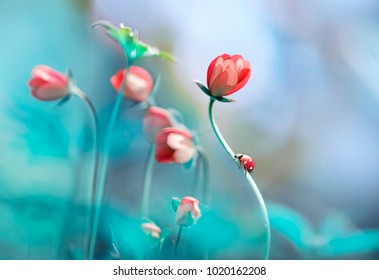 শুভ সকাল
এসো একটি ভি ডি ও দেখি
শিক্ষক পরিচিতি
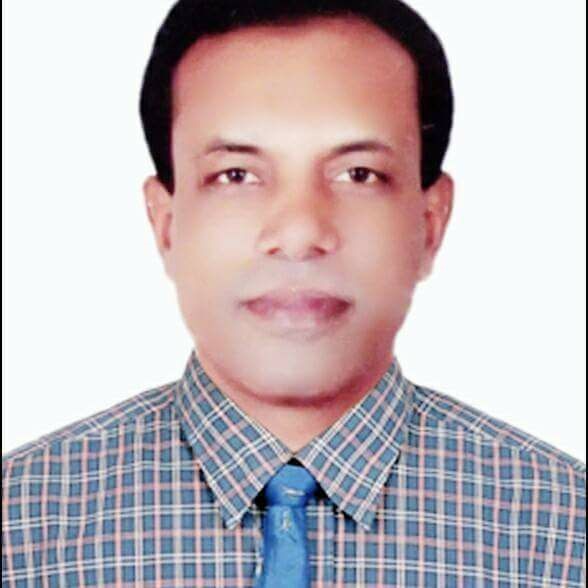 মোঃ মহাসিন আলী মোল্যা 
প্রধান শিক্ষক 
২নং খারহাট সরকারি প্রাথমিক বিদ্যালয় 
কাশিয়ানী, গোপালগঞ্জ ।
পাঠ পরিচিতি
শ্রেণিঃ প্রাক-প্রাথমিক, বিষয়ঃ আমার বই,
 অধ্যয়ঃ ৭, পাঠঃ ২০, পাঠ্যাংশঃ  পৃষ্ঠাঃ ৬০,     
পাঠের শিরোনামঃ  য  র  ব্যঞ্জনবর্ণ    
সময়ঃ ৩০ মিনিট, তারিখঃ ১০.০৭.২০২২ খ্রিঃ ।
শিখনফল
শিখনফলঃ
এই পাঠ শেষে শিক্ষার্থীরা- 
৩.২.৮ ধ্বনির প্রতীক ( বর্ণ ) শনাক্ত করতে পারবে ।
৩.২.৯ শব্দ থেকে বর্ণ শনাক্ত করতে পারবে । 
৩.৩.৬ ধ্বনির প্রতীক (বর্ণ) লিখতে পারবে ।
পাঠ্যপুস্তকে সংযোগ
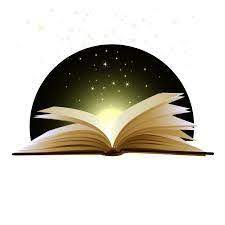 বইয়ের  ৬০ পৃষ্ঠা খুলে দেখি
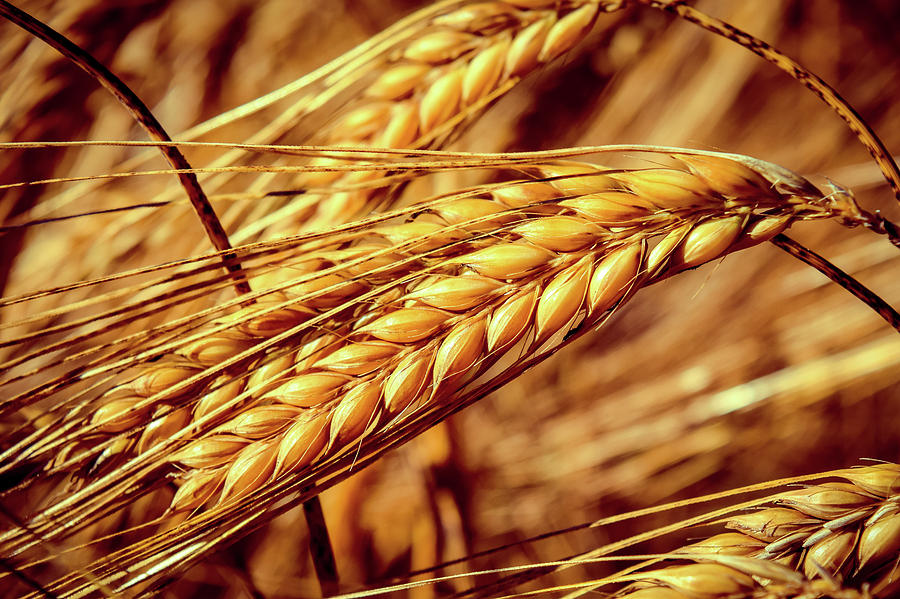 য
যব
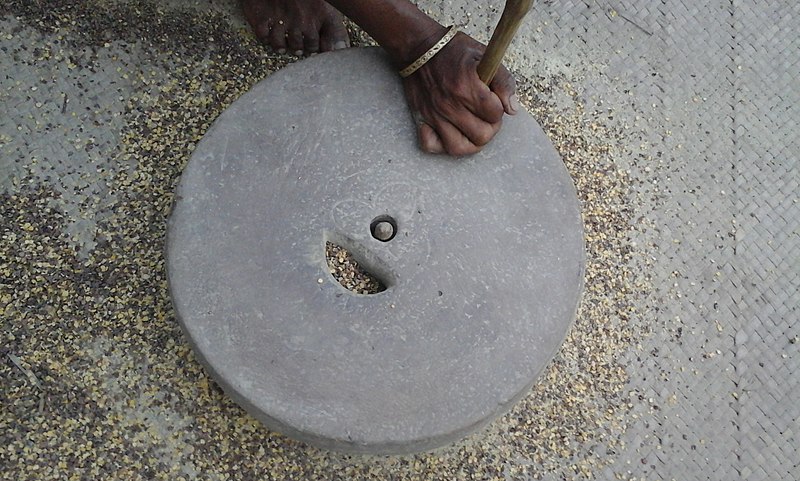 য
যাঁতা
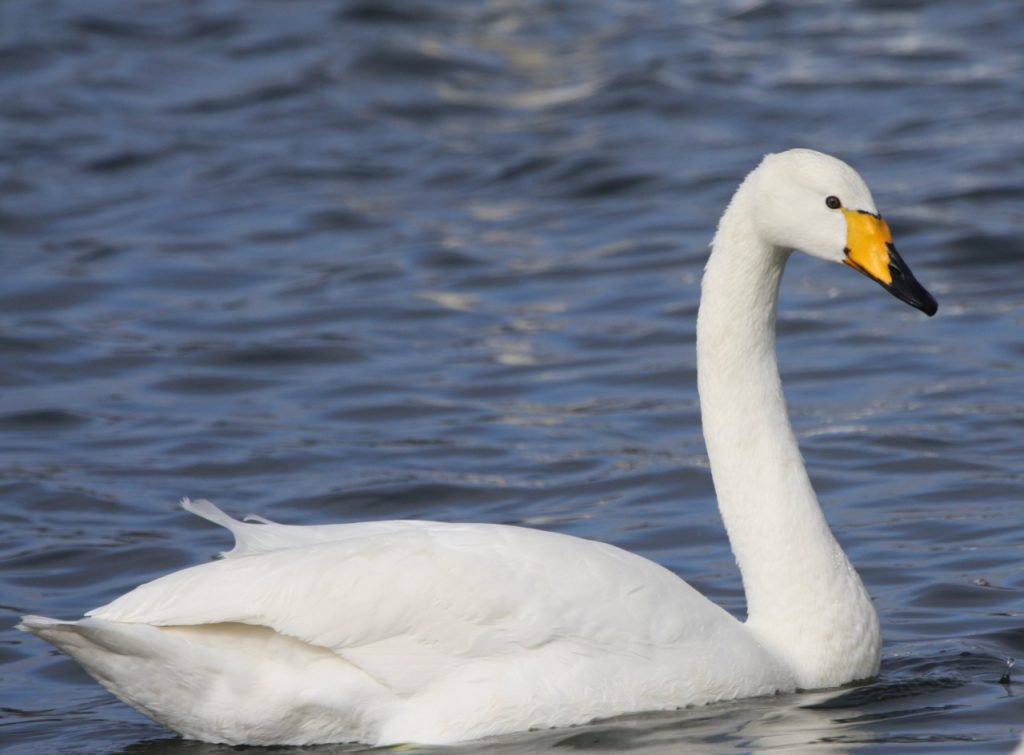 র
রাজহাঁস
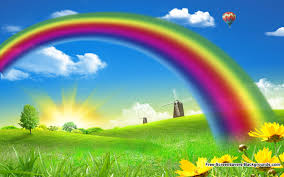 র
রংধনু
আজকের পাঠ
য    র
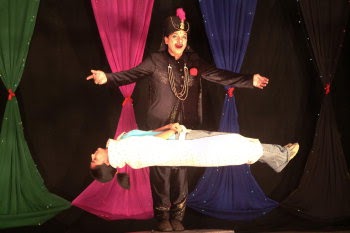 য
যাদুকর
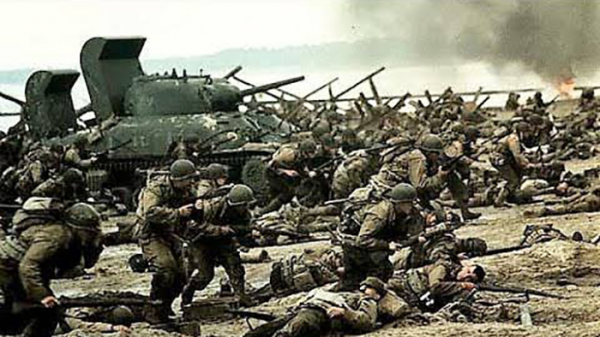 য
যুদ্ধ
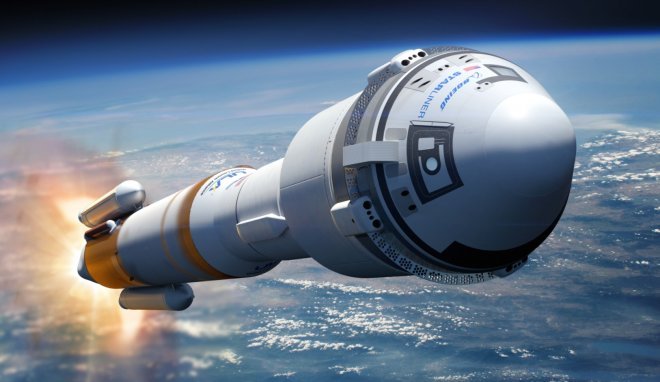 র
রকেট
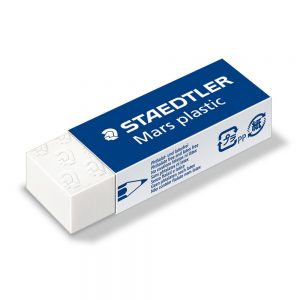 র
রাবার
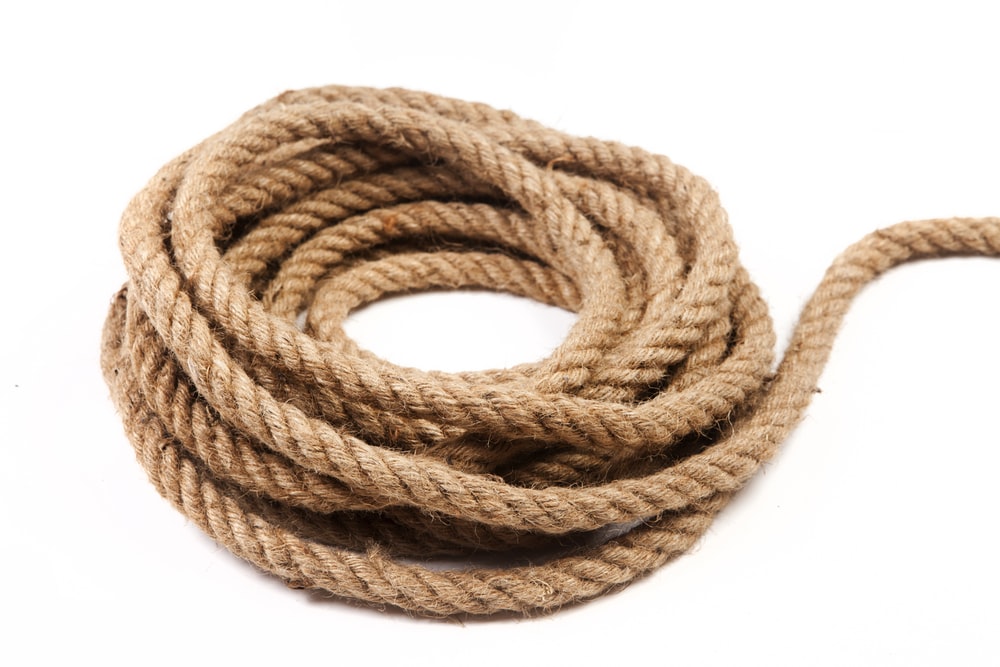 র
রশি
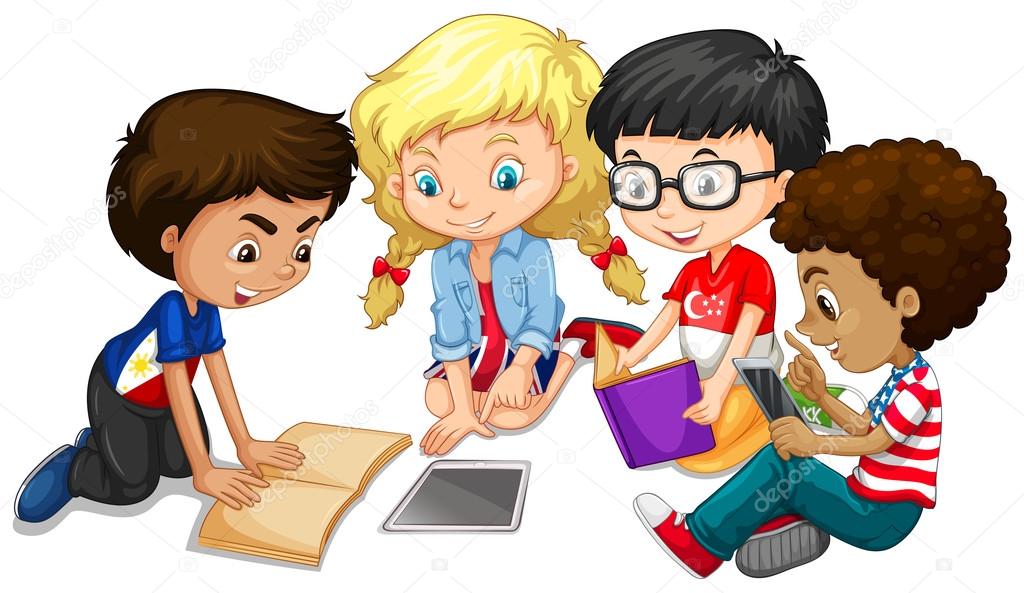 দলে পড়ি
দলে  য  র  পড়ি
বর্ণের সাথে শব্দ মিলাই
য
রংধনু
যব
র
রাজহাঁস
য
যাঁতা
র
শব্দের সাথে ছবি মিলাই
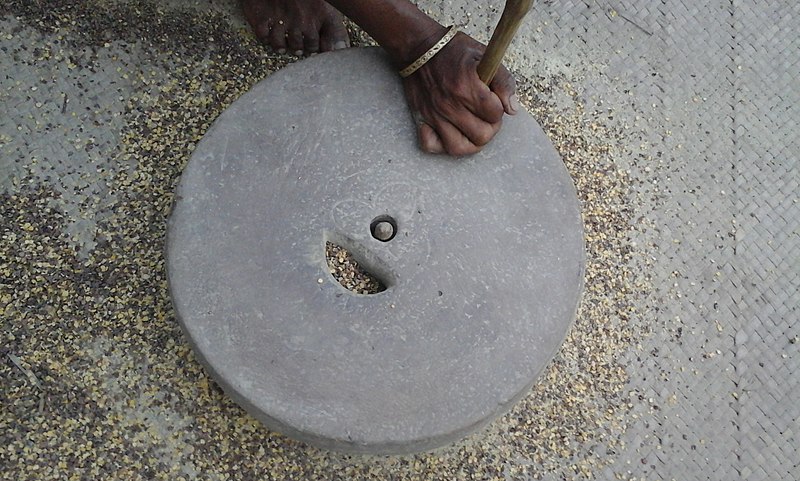 রাজহাঁস
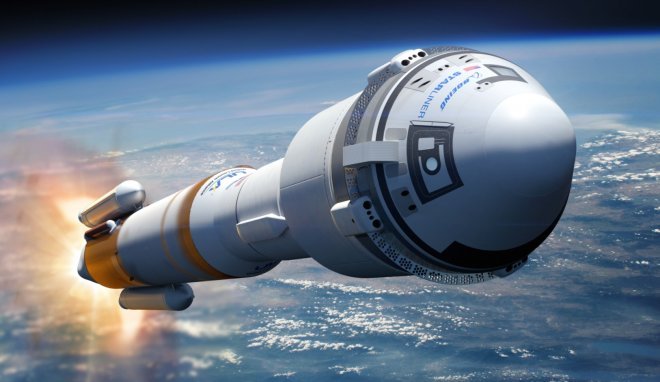 যাঁতা
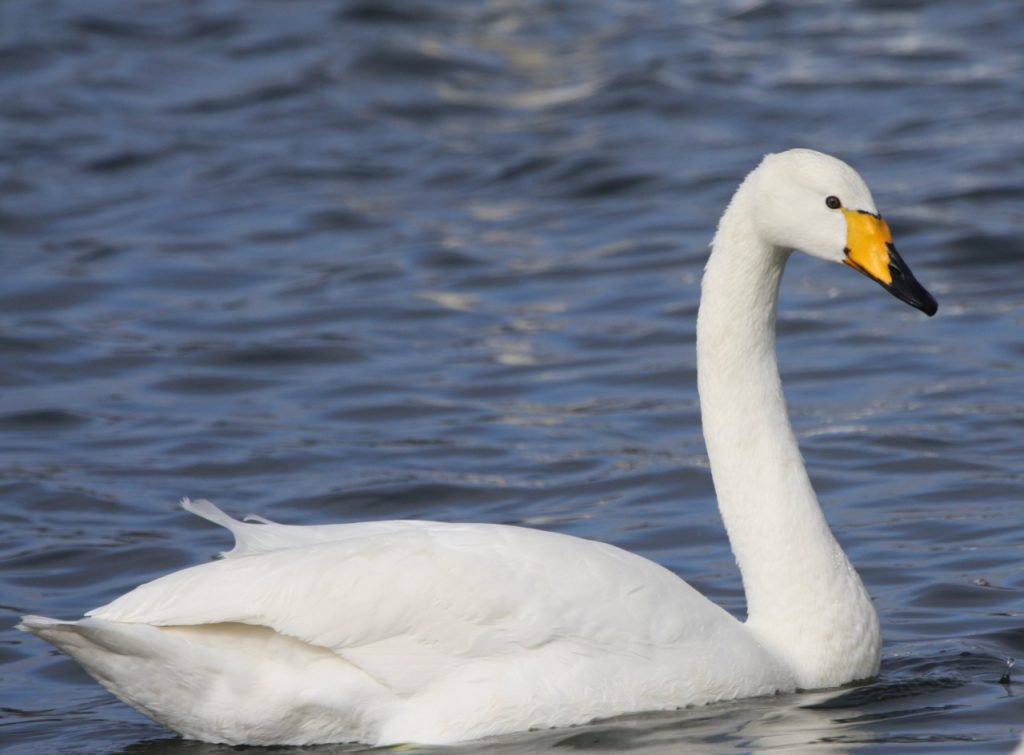 রকেট
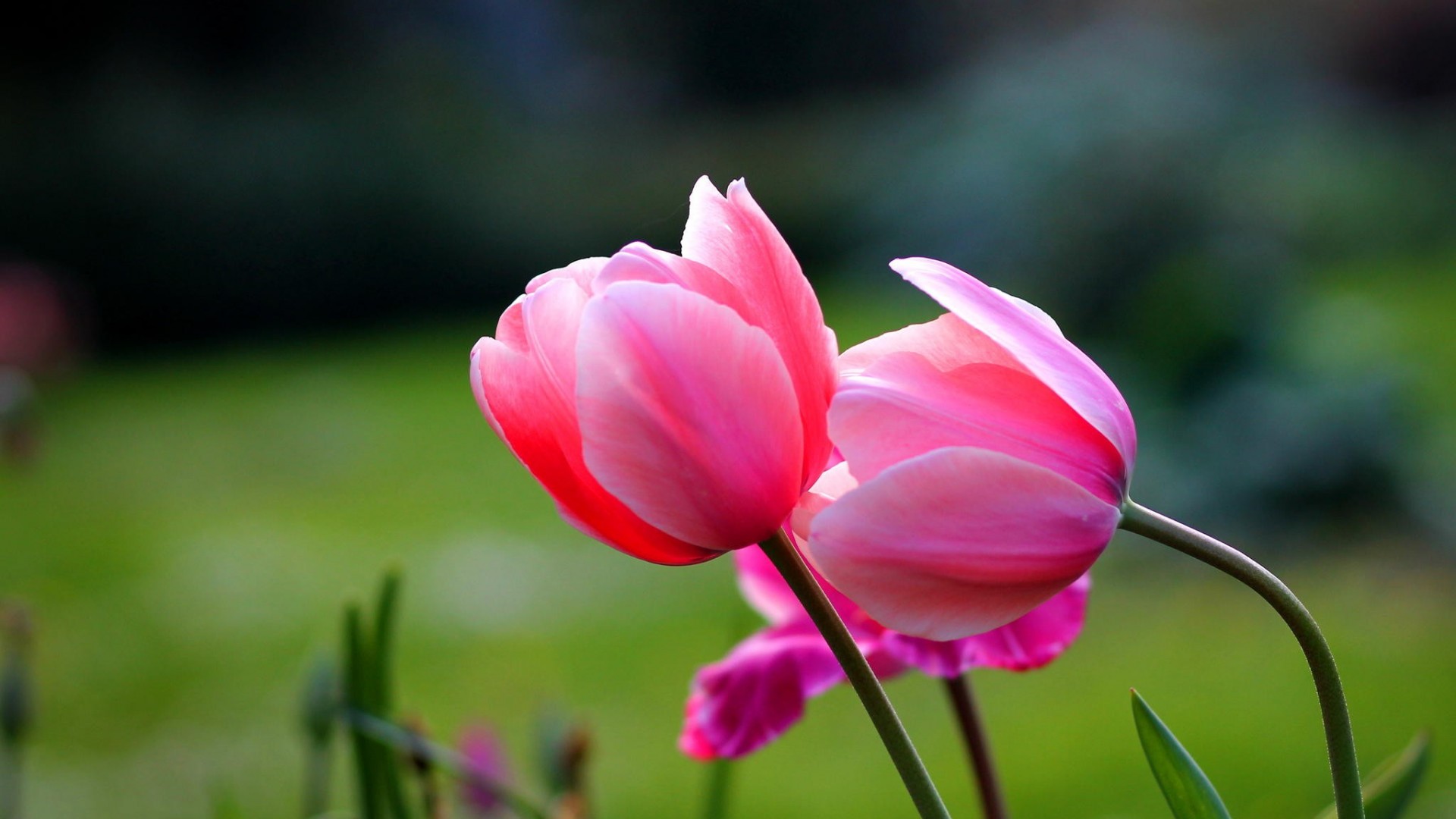 ধন্যবাদ